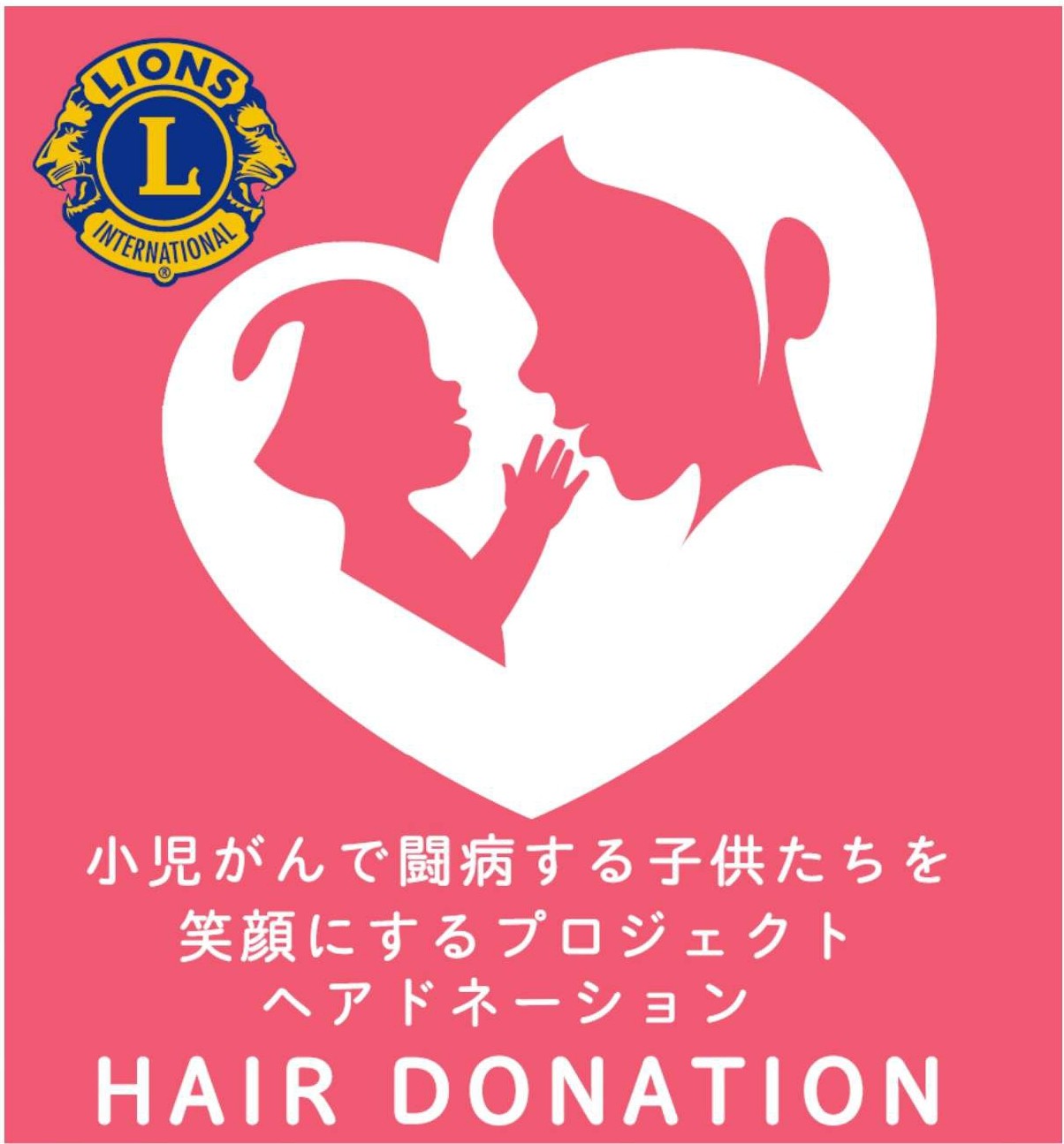 ライオンズクラブはヘアドネーションをしていただける方を募集しています
ヘアドネーションとは
小児がんの放射線治療等で髪を失い、ウィッグを希望する子どもたちのために、髪の毛を贈る運動です。
学校で学ぶ、地域で生活する子どもたちの「クオリティ・オブ・ライフ」へ寄与する活動にご協力ください。
本件に関するお問い合わせ先